Alunos de mobilidade mista Educação e formação profissional  (VET)
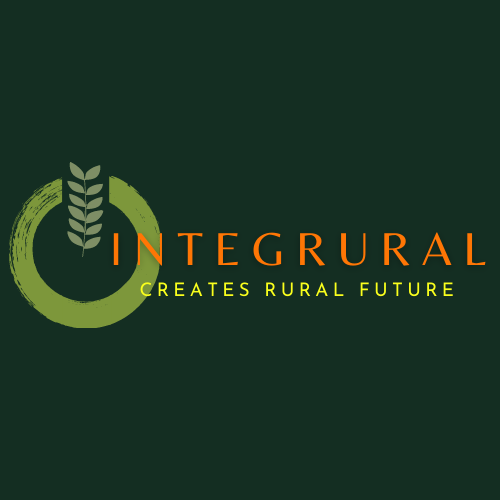 Empreendedorismo Cultural e Turismo Rural
Traduzido para português por Antonio Pirra
TO apoio da Comissão Europeia à produção desta publicação não constitui um endosso ao conteúdo, que reflecte apenas as opiniões dos autores, e a Comissão não pode ser responsabilizada por qualquer utilização que possa ser feita das informações nela contidas.
ID 2020-1-EL01-KA202-079113
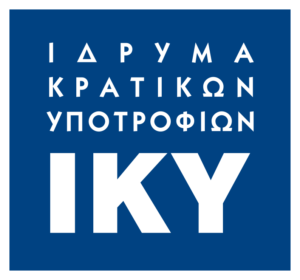 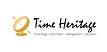 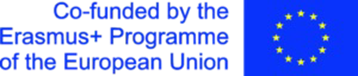 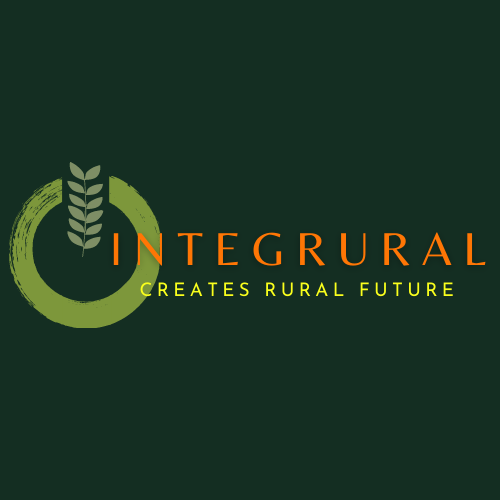 Patrimonio cultural e turismo
1
Turismo rural e agroturismo
2
Estudo de caso: quinta de Agromenelais
3
Turismo rural e itinerários rurais
4
Valorização do património cultural no apoio ao turismo rural
5
Arte, artesanato e gastronomia
Key points
6
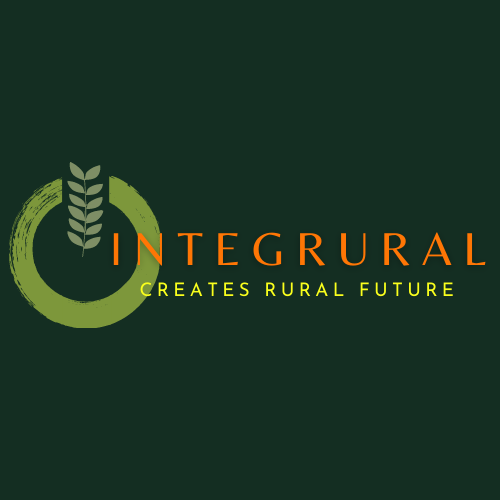 Todos concordamos que o património cultural (tangível, intangível e natural) é uma âncora da indústria turística global e um contribuidor de valor económico para as comunidades locais, a utilização de, por exemplo, plantas aromáticas locais e receitas antigas para a produção de novos os produtos biológicos, a oferta de experiências vivenciais numa quinta, a transmissão de experiências às novas gerações são elementos que ajudam à sua manutenção, mas também ao desenvolvimento bem sucedido de um negócio.
O mesmo se aplica se a empresa respeitar o meio ambiente e basear a sua criação e operação em materiais com rótulo ecológico. Assim, uma unidade turística que tenha o cuidado de utilizar materiais ecológicos na construção do seu alojamento, utilize energias renováveis, ofereça produtos locais provenientes de pequenas indústrias caseiras biológicas, etc., terá certamente uma resposta positiva por parte dos seus clientes.
1. Património cultural e turismo
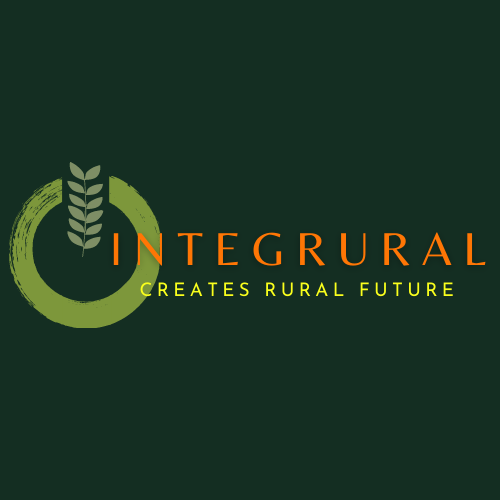 Turismo Rural e Agroturismo: dois termos com definições diferentes, mas um não exclui o outro.
Os empreendimentos de turismo rural não ocorrem necessariamente numa exploração agrícola ou numa unidade agrícola, não geram rendimentos suplementares para o empreendimento agrícola.
Agroturismo: É um subconjunto do turismo rural e define um empreendimento comercial em uma fazenda em funcionamento, ou planta agrícola conduzida para a fruição dos visitantes que gera renda complementar para o proprietário. O agroturismo pode incluir: recreação ao ar livre, experiências educacionais, entretenimento (festivais de colheita), serviços de hospitalidade (estadias em fazendas, visitas guiadas ou serviços de outfitter), vendas diretas na fazenda.
2. Turismo rural e agroturismo
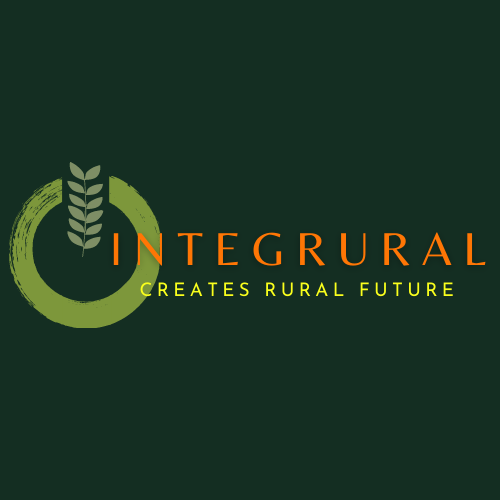 A quinta (https://agromenelais.gr/) está localizada na aldeia montanhosa de Thrapsimi, em Karditsa, a uma altitude de 800 m. Desde 2012, concentra-se no cultivo de superalimentos orgânicos, como mirtilos, aronia e goji berries.
Foi a geração mais jovem que, acompanhando as novas tendências nutricionais, decidiu desenvolver produtos à base de superalimentos, cereais, vegetais e frutas cultivadas com métodos biológicos nos seus campos, na mesma zona montanhosa.
Mas eles não se limitaram a estes. Aproveitando a natureza que os rodeia, padronizam o mel das colmeias encontradas nos próprios campos, embalam orégãos das montanhas de Agrafa, produzem óleo balsâmico a partir do capim-bálsamo, nativo das inacessíveis encostas das montanhas.
Também criaram blends de chás e infusões de ervas e, com a ajuda de enólogos, produzem vermutes de diversos sabores, utilizando antigas receitas locais.
3. Estudo de caso: quinta de  Agromenelais
Dica: Observo o que acontece no mundo, ouso, aproveito a natureza e a tradição!
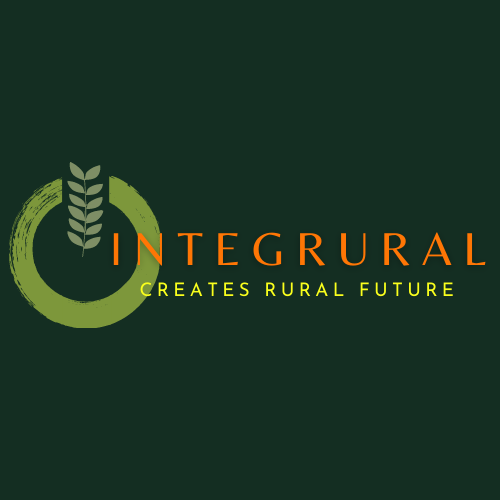 no seu folheto eles descrevem muito claramente a sua visão:
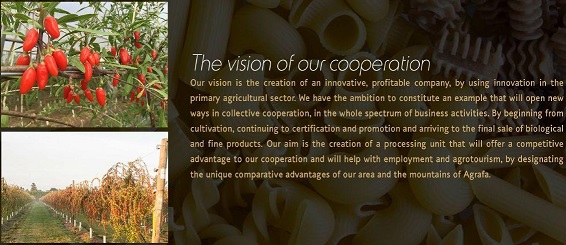 3. Estudo de caso: quinta de  Agromenelais - a visão
DICA: É importante ter uma visão do que você deseja alcançar!
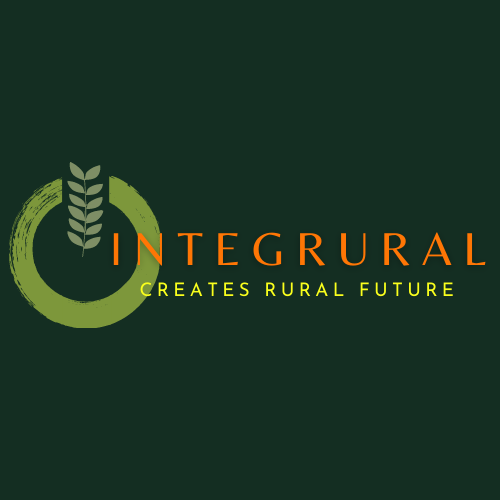 A Agromenelais começou como uma empresa familiar, que mais tarde evoluiu para uma cooperativa com a contribuição de outros agricultores locais. Os participantes cultivam a sua própria terra e as funções dentro da cooperativa são distribuídas de acordo com as competências e conhecimentos de cada indivíduo. Combina experiência com ideias inovadoras. A cooperativa, tal como o negócio original, é autofinanciada.
Eles diagnosticaram as novas tendências alimentares com o tempo e decidiram seus produtos com base nisso.
Mas isso também foi aliado a iniciativas inovadoras, como confessa um dos principais acionistas da empresa. Assim, as plantas de mirtilo foram fornecidas pelos EUA, e para escolher qual das 10 variedades se adequa ao microclima e solo da região, a empresa fornecedora da América utilizou dados de satélite. “Marcamos os campos para os americanos e eles fizeram uma pesquisa por satélite durante semanas”. Enquanto a aronia foi adquirida na Polónia, novamente com base nos dados da região processados ​​pela universidade.
3. Agromenelais: inspiração e conhecimento
DICA: Cooperação com atores locais, análise de mercado (o que o cliente deseja), exploração de experiência, cooperação com organismos científicos dentro e fora da Grécia.
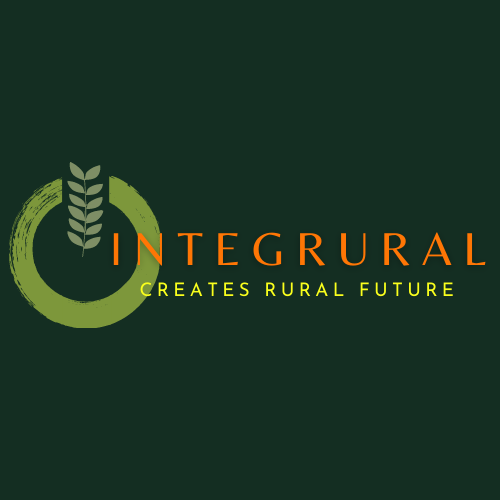 3. Agromenelais: Disseminação
Site abrangente com todas as informações e produtos em 2 idiomas
Folheto em inglês
Blogue
Redes sociais: Facebook/Instagram/Twitter/Linkedin
Localizar e colocar os produtos no mercado internacional
Publicidade correta e inteligente
Participação em exposições e festivais de agroturismo
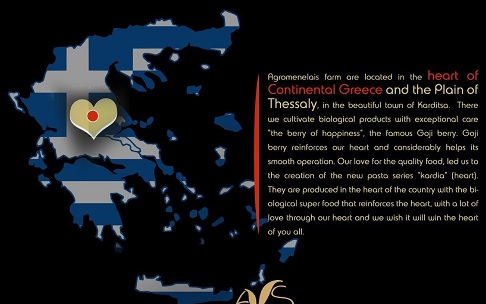 DICA: A utilização dos instrumentos de marketing adequados e a boa qualidade dos produtos são a condição da sustentabilidade
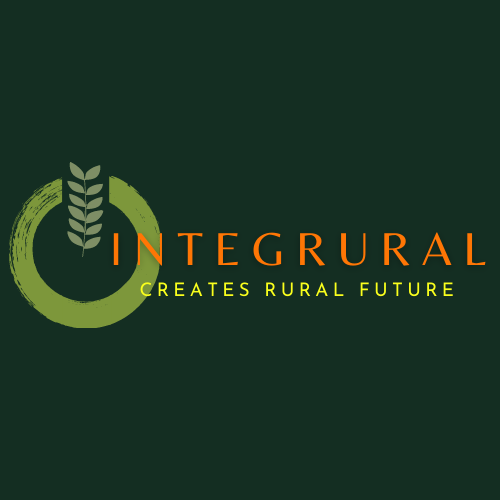 A cooperação em si é uma espécie de interação social
A oferta de pacotes de agroturismo é mais um meio de contato com a sociedade. Assim, em 2019, e antes do início da epidemia de covid, pela primeira vez: “foi realizada com sucesso a 1ª visita de agroturismo de 25 pessoas da Finlândia, Itália, Áustria, Portugal, Bulgária e outros países europeus às culturas e instalações de nossa empresa. […]. A visita terminou com um jantar no restaurante da nossa empresa, onde os nossos convidados provaram iguarias da culinária local e ouviram música grega.” Tais ações capacitam a comunidade local e ajudam na visibilidade do negócio.
Ao mesmo tempo, ações semelhantes são oferecidas para escolas da região. Os alunos veem que há perspectivas no setor primário e alguns deles vão tirar vantagem disso. Desta forma, garante-se não só a continuação da produção, mas também a redução do abandono de áreas remotas.
Além disso, utilizam sua experiência com serviços de consultoria sobre técnicas de plantio, formas de rendimento, mas também métodos de exploração comercial.
3. Agromenelais: Interação Social
DICA: É importante não esquecer que o sucesso do projeto pressupõe em princípio a aceitação da comunidade local
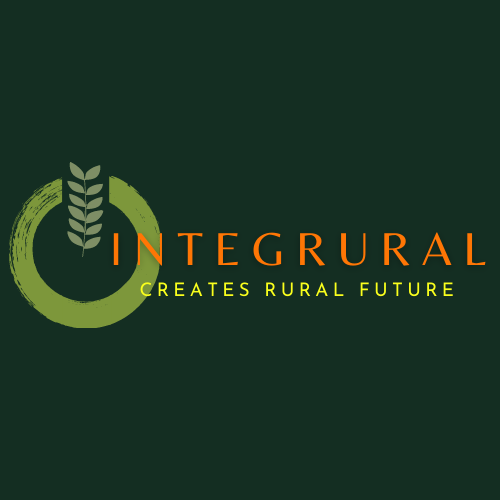 Participação num roteiro turístico: a nova tendência de roteiros culturais e naturais pode ser explorada. As empresas locais e as associações culturais podem colaborar com entidades científicas e criar roteiros que realcem a beleza natural local aliada a elementos culturais, produtos locais e gastronomia. Muitos casos podem servir de exemplo a seguir.
Trilha Menalon: https://menalontrail.eu/  na Grécia. Cada museu local, local histórico local, empresa local (cultivo, produção e distribuição de produtos locais, culinária local, etc.) podem fazer parte do esforço.
Marchez sur les pas de Robert Louis Stevenson!: https://www.chemin-stevenson.org/  na França.
Caminhadas TIME OFF: https://www.timeoff.pt/  em Portugal. O TIME OFF começou no final de 2014, quando Ana Pinto, líder do projeto, após 10 anos de carreira, mudou de vida. Em 2017 nasceu um blog para partilhar paragens no Portugal mais rural. Em 2018, um livro entra no blog e em 2019 nascem as Caminhadas TIME OFF. Uma microempresa familiar focada no turismo de natureza e no turismo rural. A equipe trabalha para proporcionar as melhores experiências aos participantes.
4. Turismo rural e itinerários rurais
DICA: O que é necessário é o conhecimento das peculiaridades locais, a colaboração com pessoas que conhecem a história local, a natureza, a produção e o desejo de destacar o local, caso em que as metas financeiras serão alcançadas também para o comércio local.
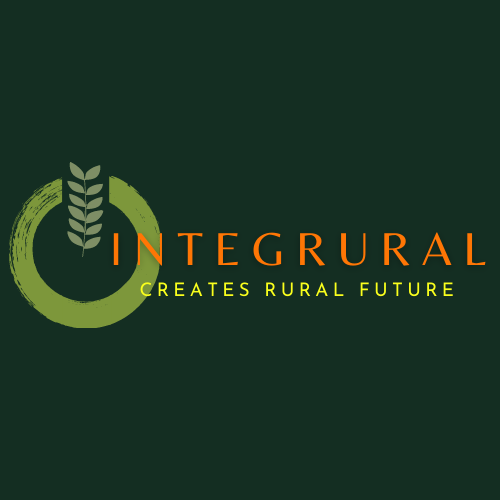 Aproveitamento de edifícios, tais como: moinho s, edifícios industriais, etc. e sua configuração em locais quer para pequenos hotéis, quer para actividades culturais. Importante neste caso é a utilização de formas ambientais de reconstrução e aproveitamento.
A “Pousada Theonimfi” (http://theonimfi.gr/en/index.html ): Uma mansão de 1850 que estava abandonada. Teve que ser construído de novo, tendo como ideia principal o “casamento” do tradicional com o moderno. A pedra e a madeira, materiais básicos da arquitetura tradicional da Arcádia, são protagonistas tanto no exterior como no interior da pousada. Em seu site eles propõem muitas atividades e passeios turísticos.
“Aldeia Artesanal de Montanema” https://www.montanema.gr/en/about-us/  )
O Parque Natural Pavliani (https://www.allovergreece.com/Greek-Parks/Descr/4/en ): O parque se estende até a cabeceira do rio Asopos – nas encostas verdejantes do Monte Oeta. Seguindo o caminho principal, além das impressionantes cascatas e das sombras e sombras das árvores centenárias refletidas nas águas do Asopos, o visitante encontra pequenas e grandes surpresas que transformam o caminhar numa emocionante aventura e fazem o tempo passar rapidamente neste ambiente natural agradável e único. Todas estas “surpresas” no Parque Pavliani, que respeitam plenamente o ambiente natural único e se unem a ele, são fruto do amor e do trabalho voluntário dos moradores da aldeia.
5. Valorização do património cultural no apoio ao Turismo rural
Dica: Dê uma olhada em sua vila e encontre o prédio que você acha que pode usar. Discuta com a administração local as formas de utilizá-lo, discuta seu plano com pessoas especializadas, encontre parceiros para seu plano – e então, você pede apoio financeiro. Aproveite o ambiente natural para aumentar o tráfego da sua zona e consequentemente o lucro do comércio local - isto requer a paixão e cooperação de todos os residentes!
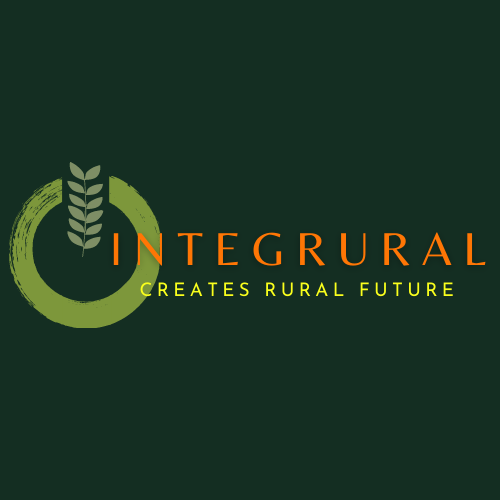 Organizar oficinas de artesanato com materiais locais e padrões tradicionais
Oficina de mosaico em uma pequena vila, perto de Mistras: https://mosaicartgreece.com/pages/mosaic-art-workshops-greece 
Organizar aulas de culinária local e degustação para turistas
“Começamos a fazer aulas de culinária na minha casa em Kaloxylos [em Naxos] com hóspedes que queriam aprender sobre o modo de vida grego e a culinária autêntica”, diz uma jovem, que originalmente estudou Literatura Grega Clássica. empresa! (https://vioma.gr/).
Construa uma fazenda ecológica
Skiaxtro Eco Farm em West Messenia (https://skiaxtro.gr/en/) oferece muitas atividades para uma forma alternativa de férias (seminários, atos, retiros, alojamento alternativo, aulas de culinária, atividades artísticas, trabalho agrícola, animais, hortas , olivais e muito mais).
6. Arte, artesanato e gastronomia